2022ねん 4がつ　
がくいんふくいんか
(사) 세계복음화 전도협회 어린이선교국
3か
あらかじめ　せいふくした　
マルコの　おくじょうの　ま
(しと 2:9-11)
じょろん
うえから　あたえられる　けんいで　
あらかじめ　せいふくしよう!
くうちゅうの
けんい
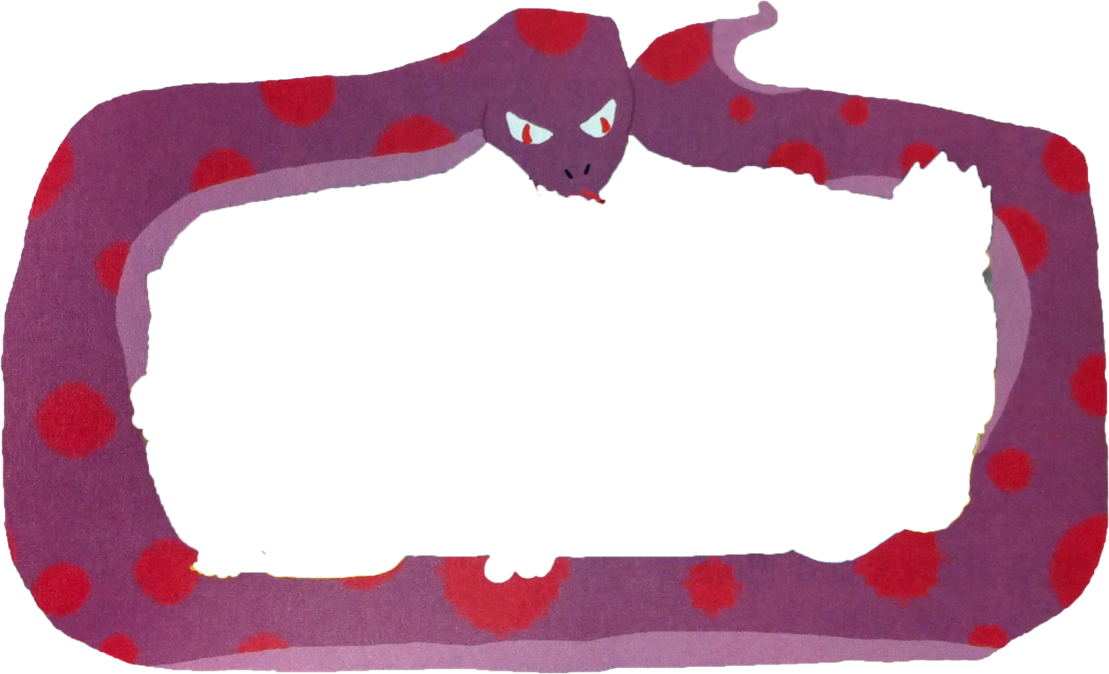 にくの　よく
このよの
ながれ
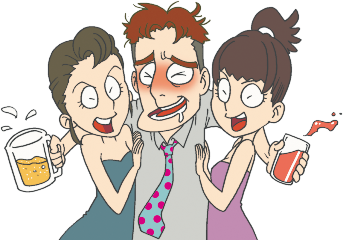 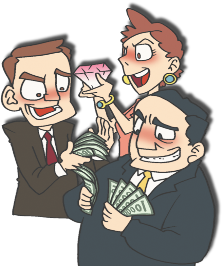 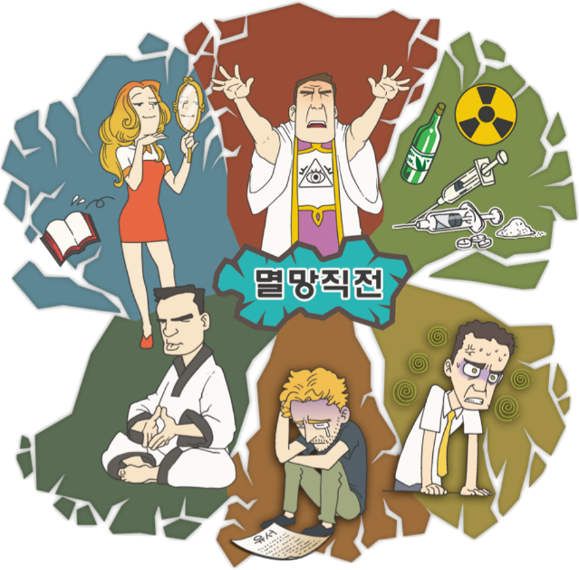 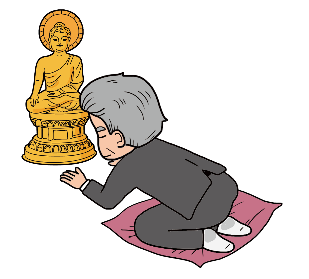 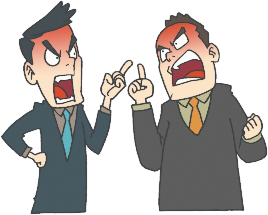 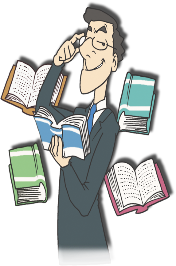 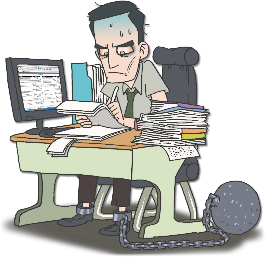 じょろん
うえから　あたえられる　けんいで　
あらかじめ　せいふくしよう!
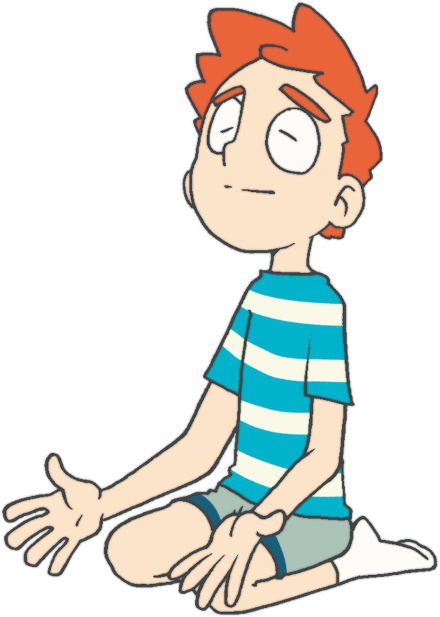 Mission
Talent
Power
エルサレムに　15かこくの　
ひとたちが　あつまりました
ほんろん
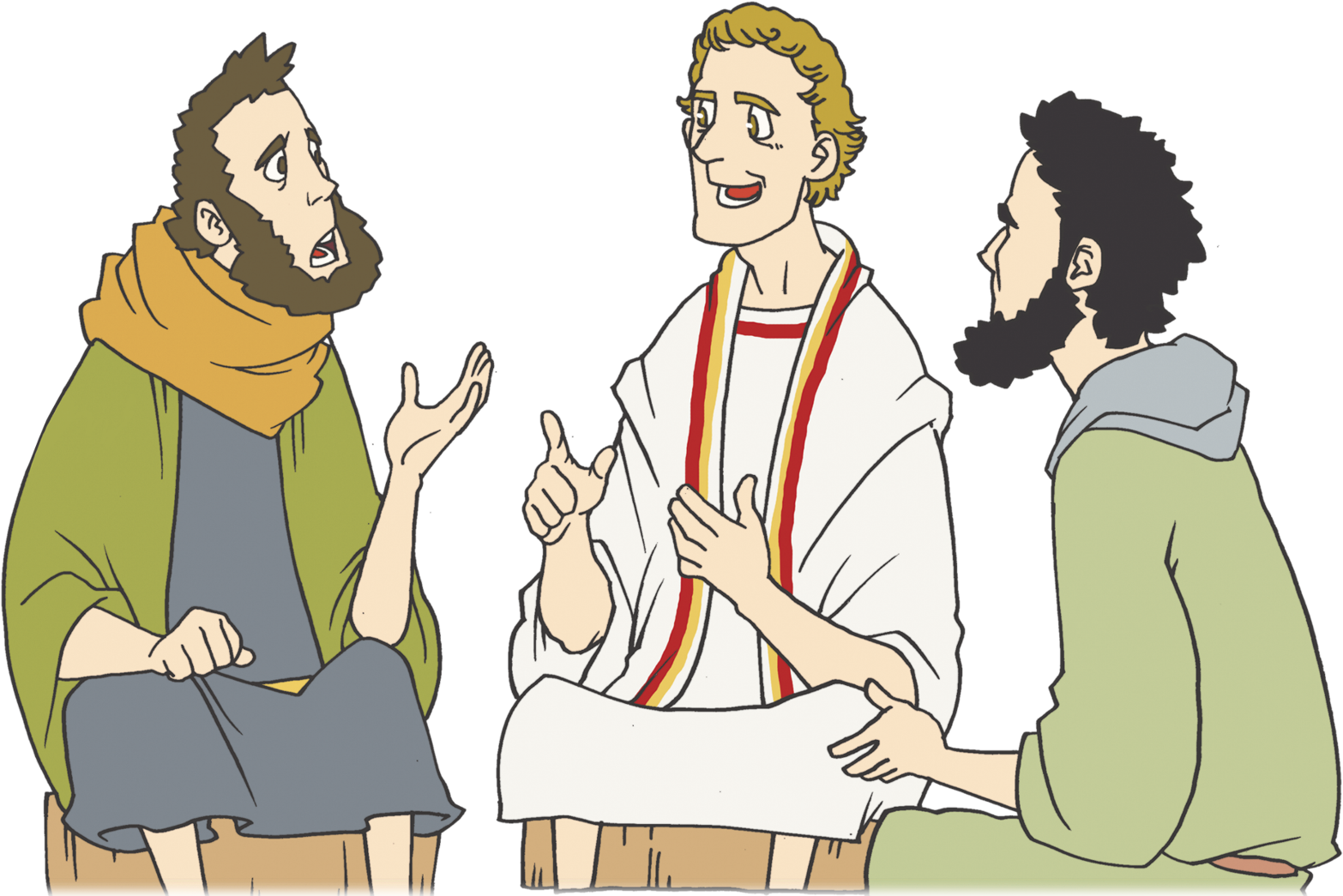 どうすれば
すくわれ
ますか
わたしたちの　つみの
　ために　しんで
ふっかつされた　
イエスさまを　しんじれば
すくわれます
すべての　くにの　ひとびとを　でしと　しなさいと　
　　　いわれた　みことばが　じょうじゅしました
1.エルサレムに　15かこくの　
ひとたちが　あつまりました
ほんろん
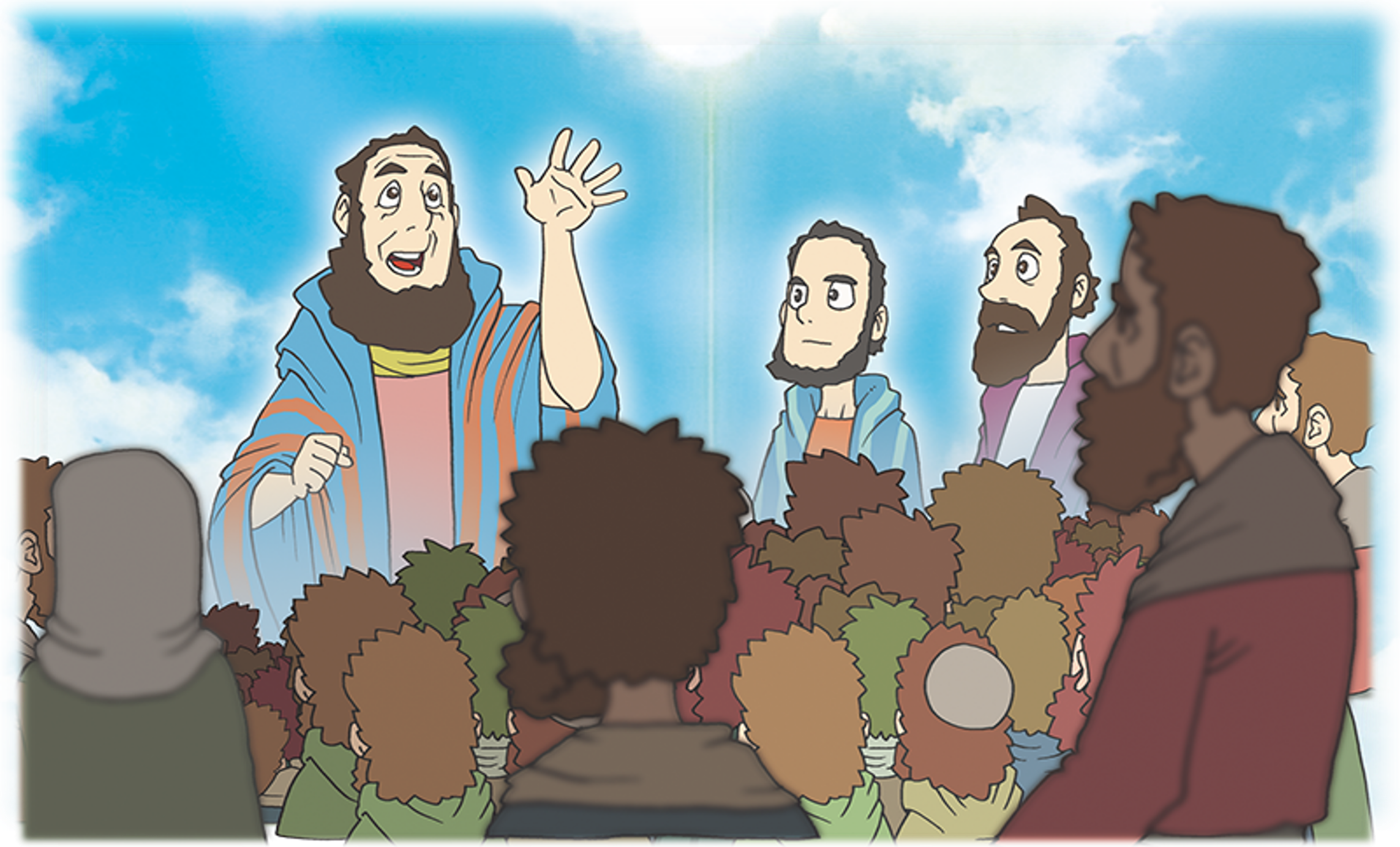 イエスさまが
いわれました。
「わたしが　みちで
あり　しんりであり
いのちなのです…」
2) すべての　つくられた　ものに　ふくいんを　のべつたえ
　　なさいと　いう　みことばが　じょうじゅしました
エルサレムに　15かこくの　
ひとたちが　あつまりました
ほんろん
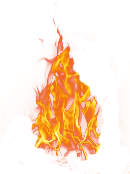 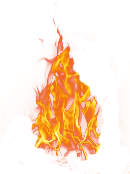 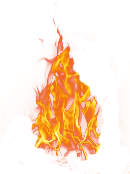 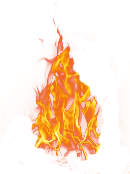 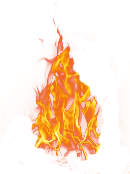 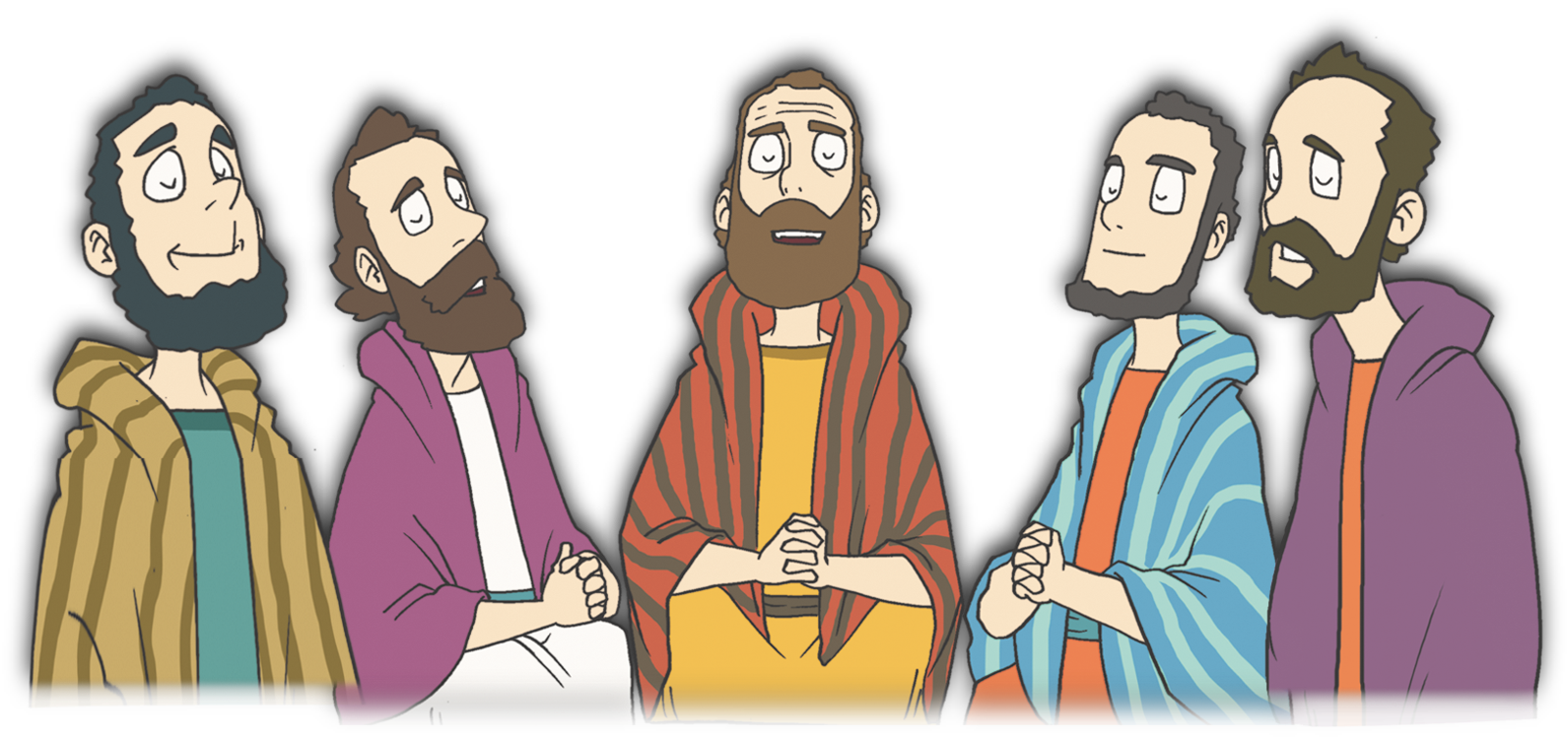 3) ただ　せいれいが　のぞめば　ちからを　うけて　
しょうにんと　なると　いう　みことばが　じょうじゅしました
2. よげんしゃヨエルを　とおして　おわりの　ひに　
せいれいが　そそがれると　いわれた　
みことばが　じょうじゅしました
ほんろん
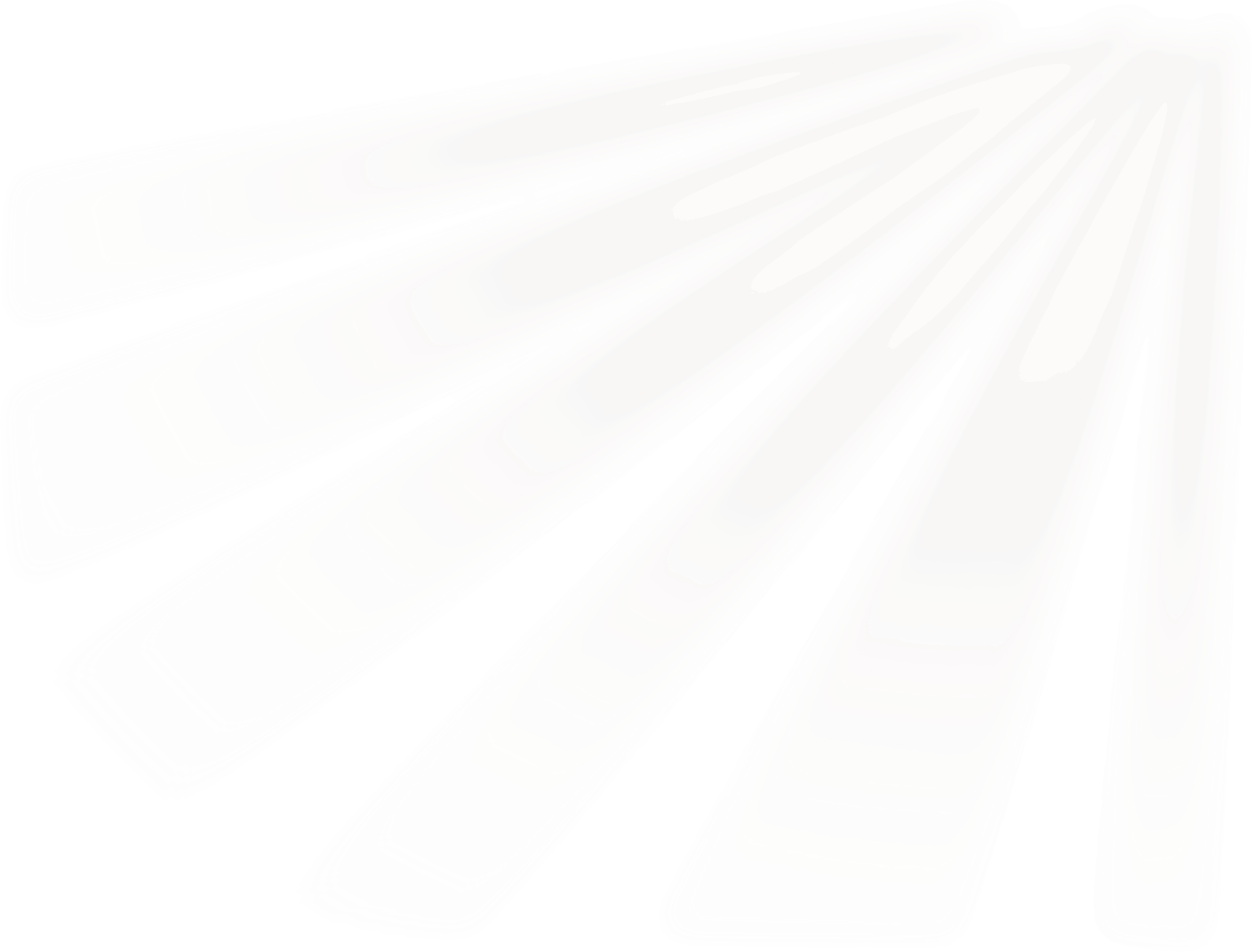 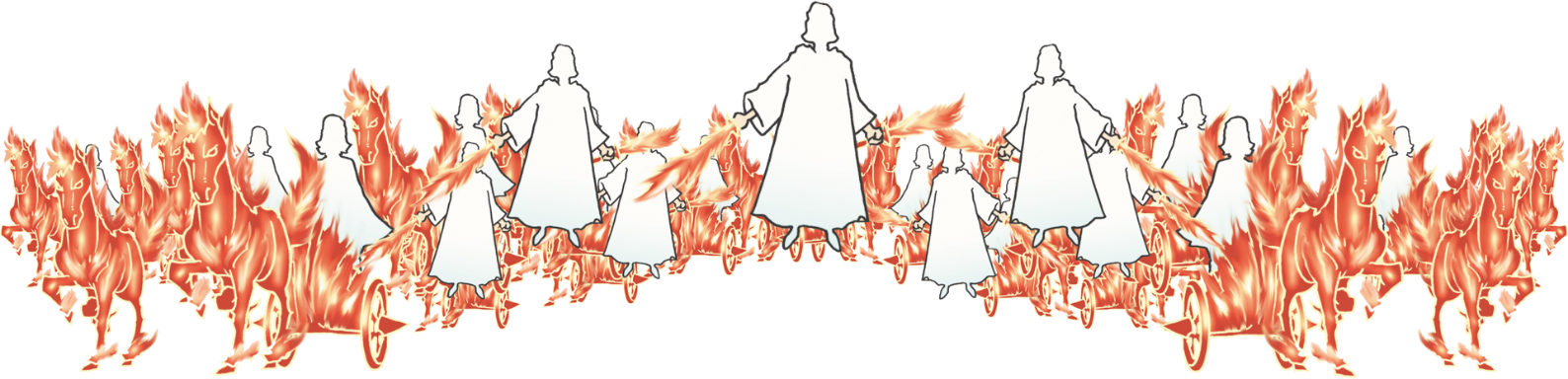 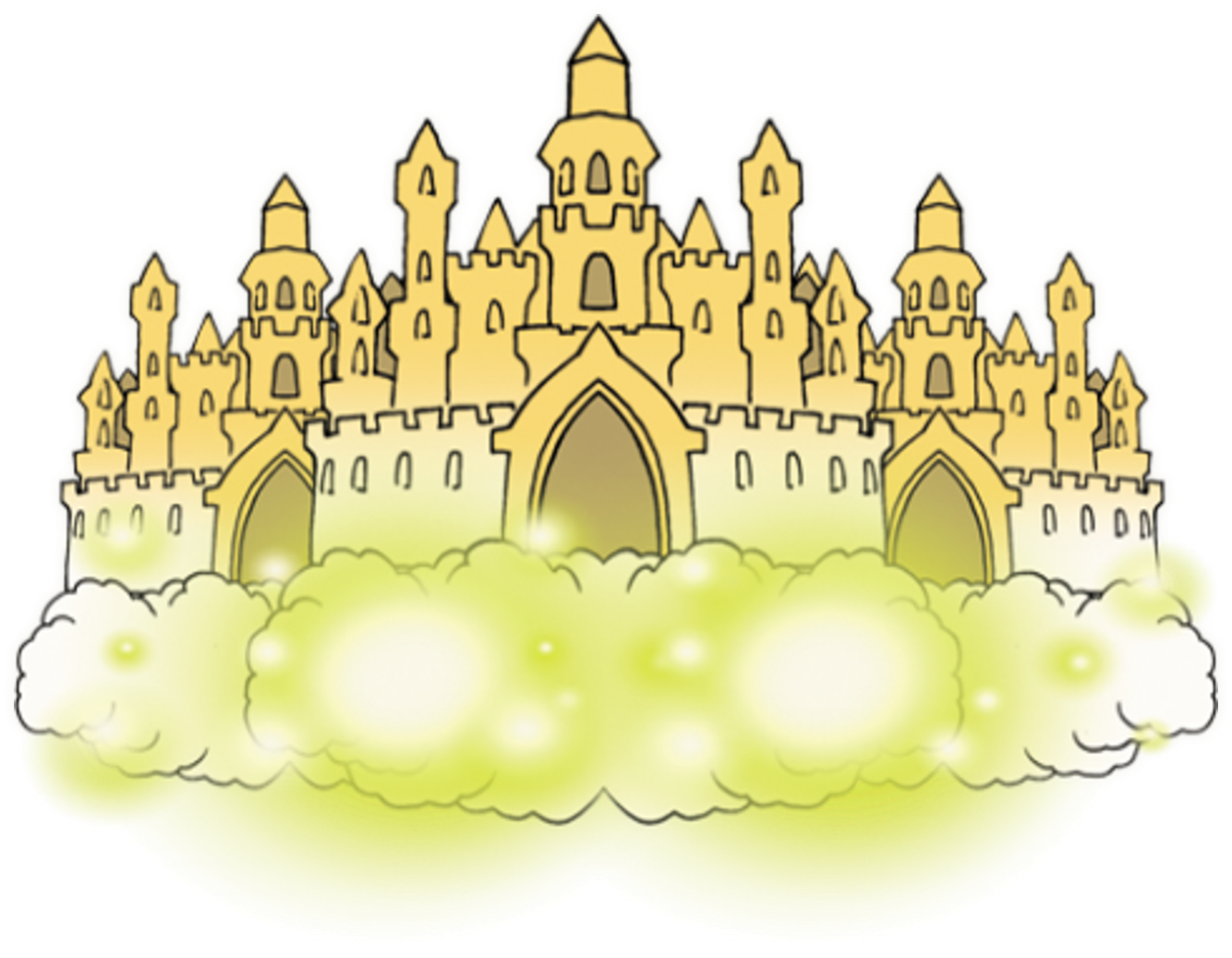 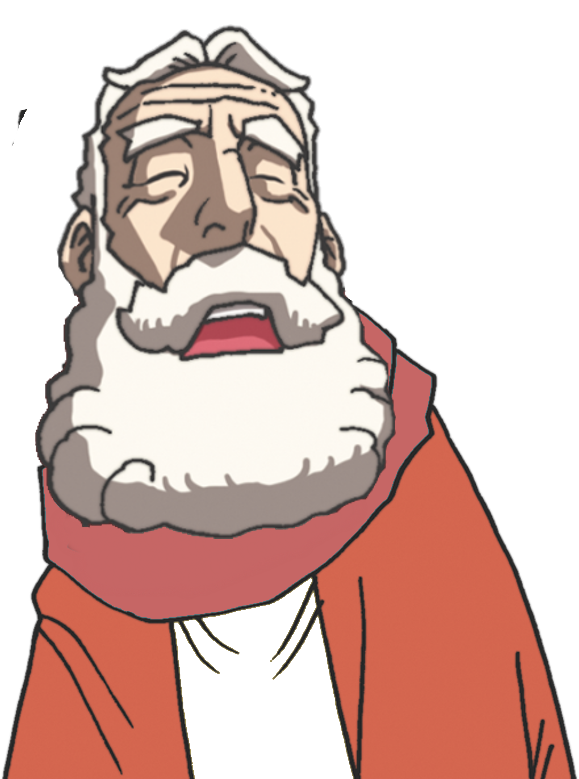 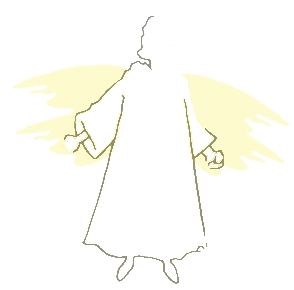 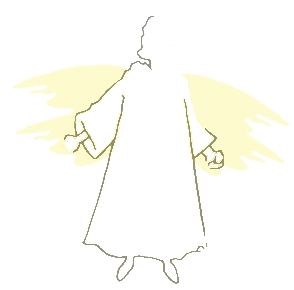 1) としよりは　ゆめを　みると　いわれました
2. よげんしゃヨエルを　とおして　おわりの　ひに　
せいれいが　そそがれると　いわれた　
みことばが　じょうじゅしました
ほんろん
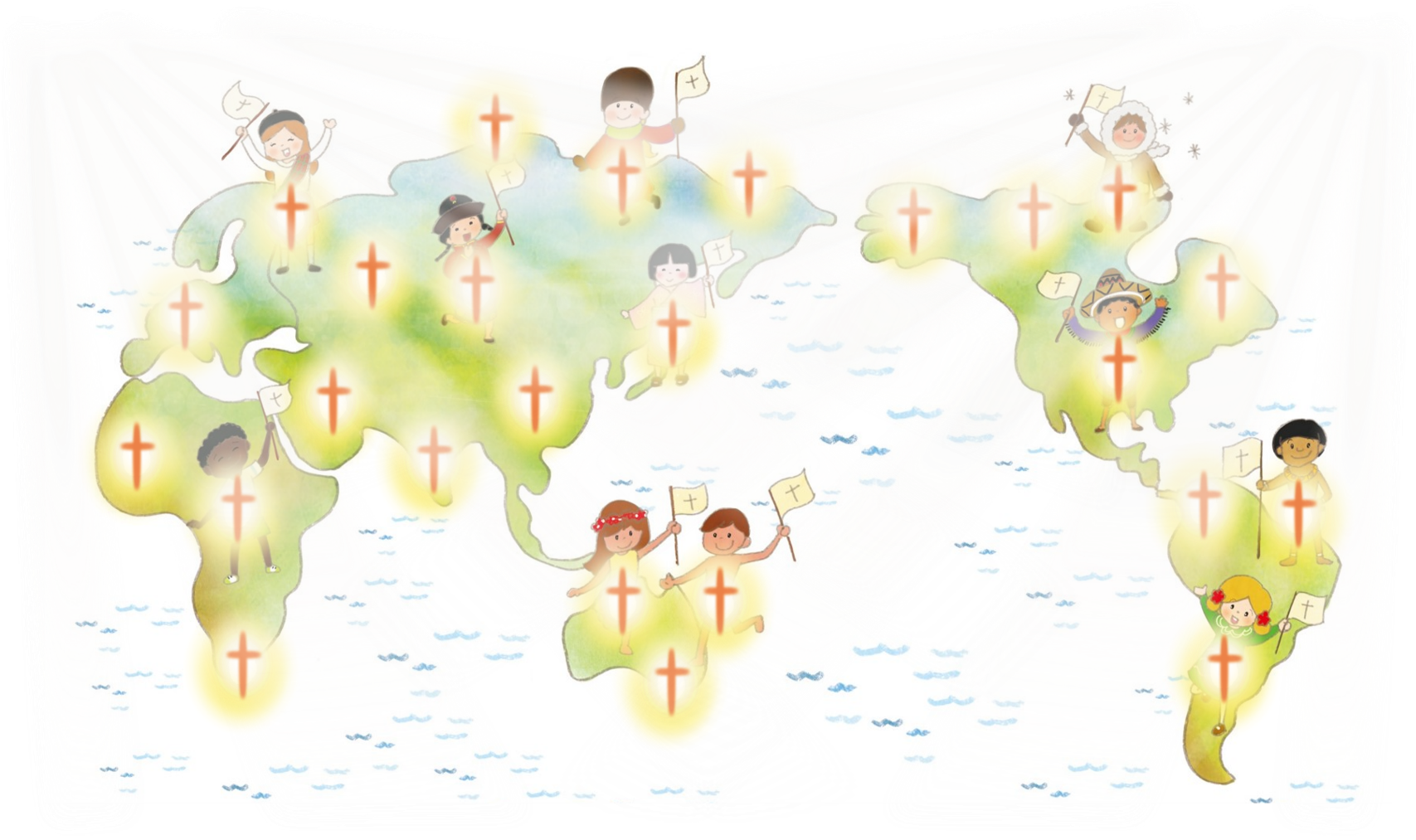 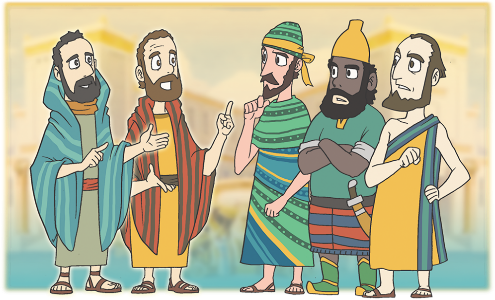 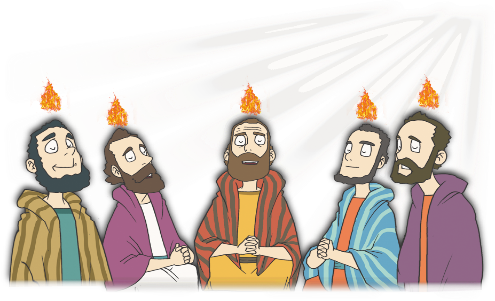 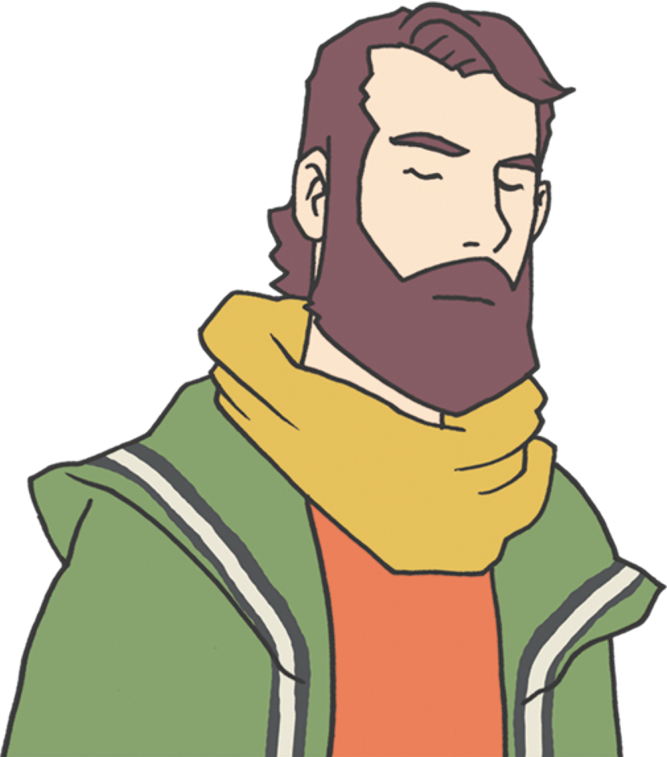 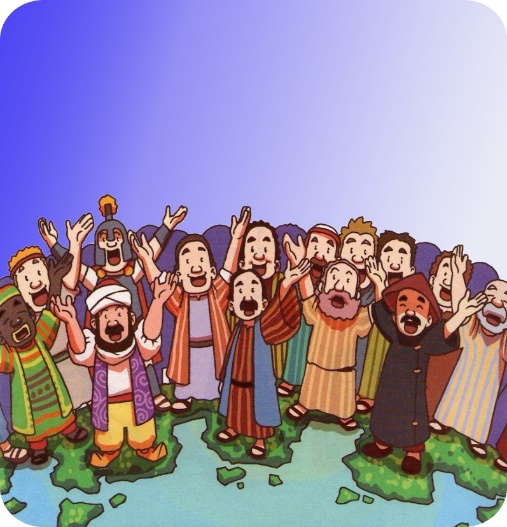 2) わかいひとは　まぼろしを　みると　いわれました
あなたは　よく　しっておきなさい!
 おわりの　ひには　こんなんな　
じだいが　きて　ひとびとは　
じぶんを　あいするもの、
おかねを　あいするもの…
しかし　あなたは　まなんで　
かくしんした　ところに　
とどまって　いなさい!
おさないころから せいしょに　
したしんで　きたこと…
2. よげんしゃヨエルを　とおして　おわりの　ひに　
せいれいが　そそがれると　いわれた　
みことばが　じょうじゅしました
ほんろん
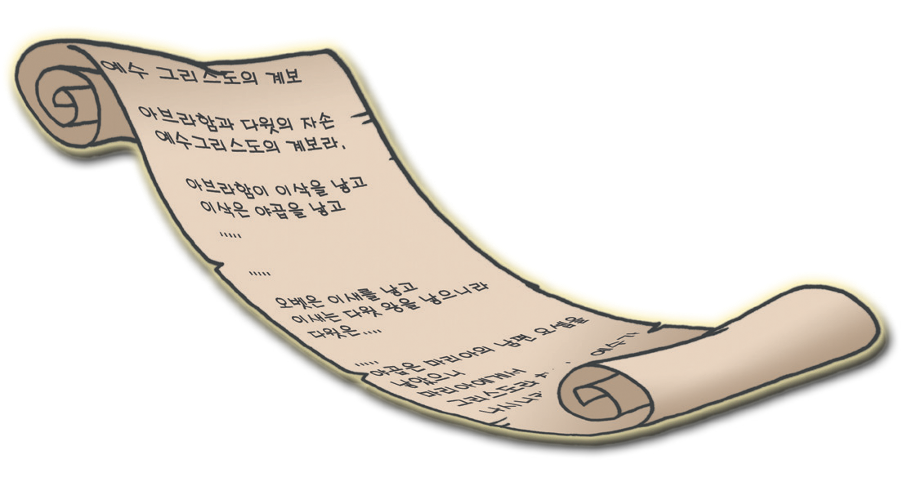 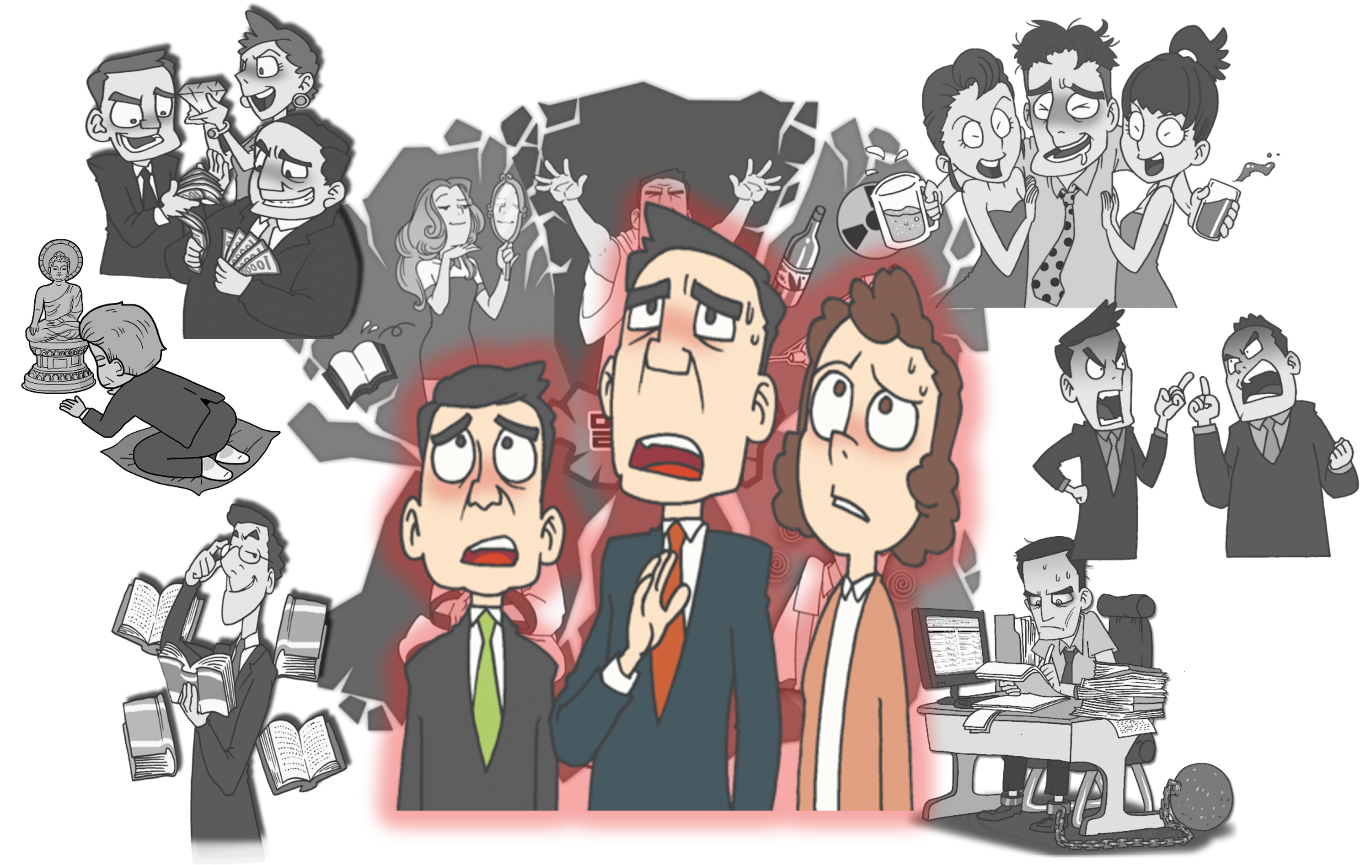 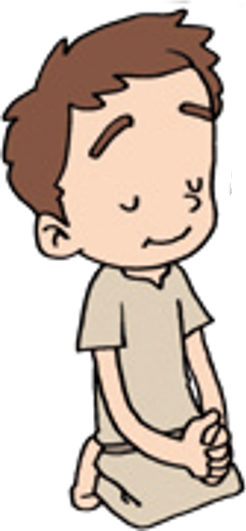 3) こどもたちは　しょうらいの　ことを　よげんすると　
　　いわれました
3. ふくいんに　よって　こたえを　うける　
でしたちが　おこりました
ほんろん
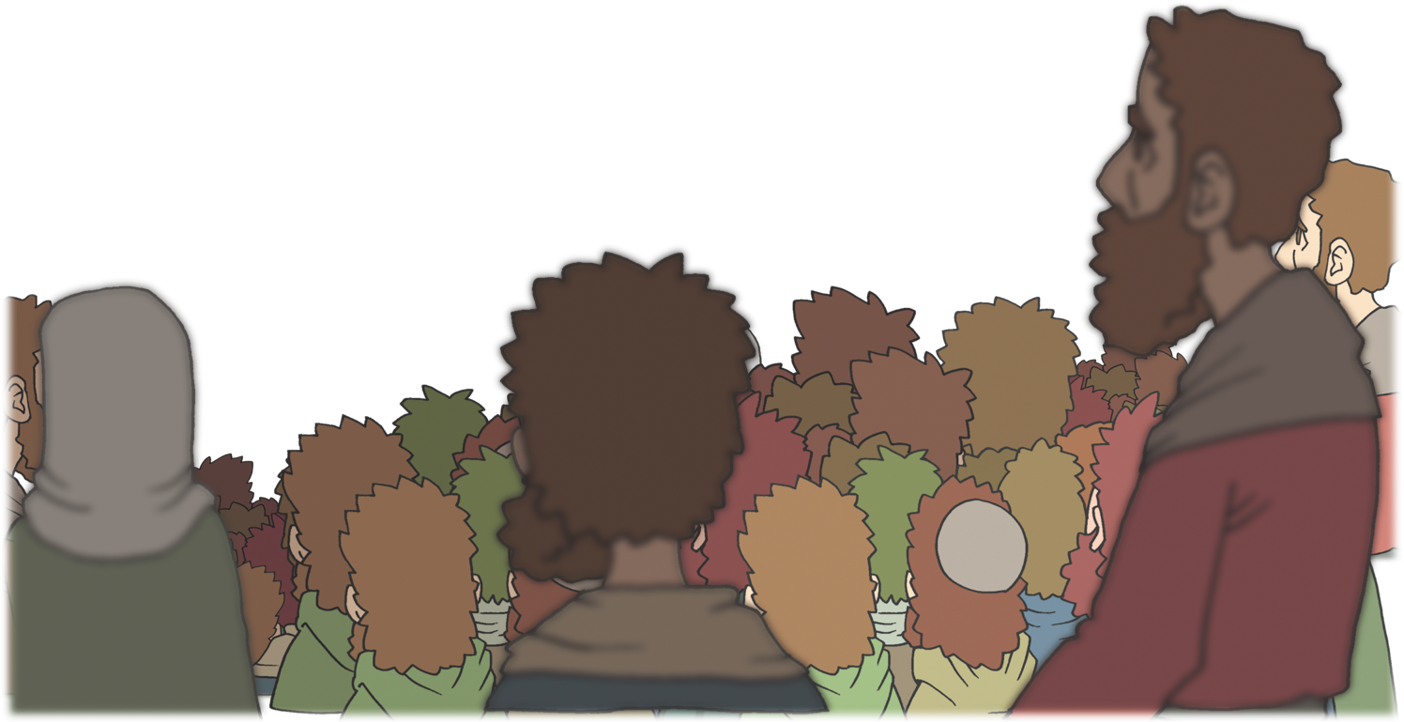 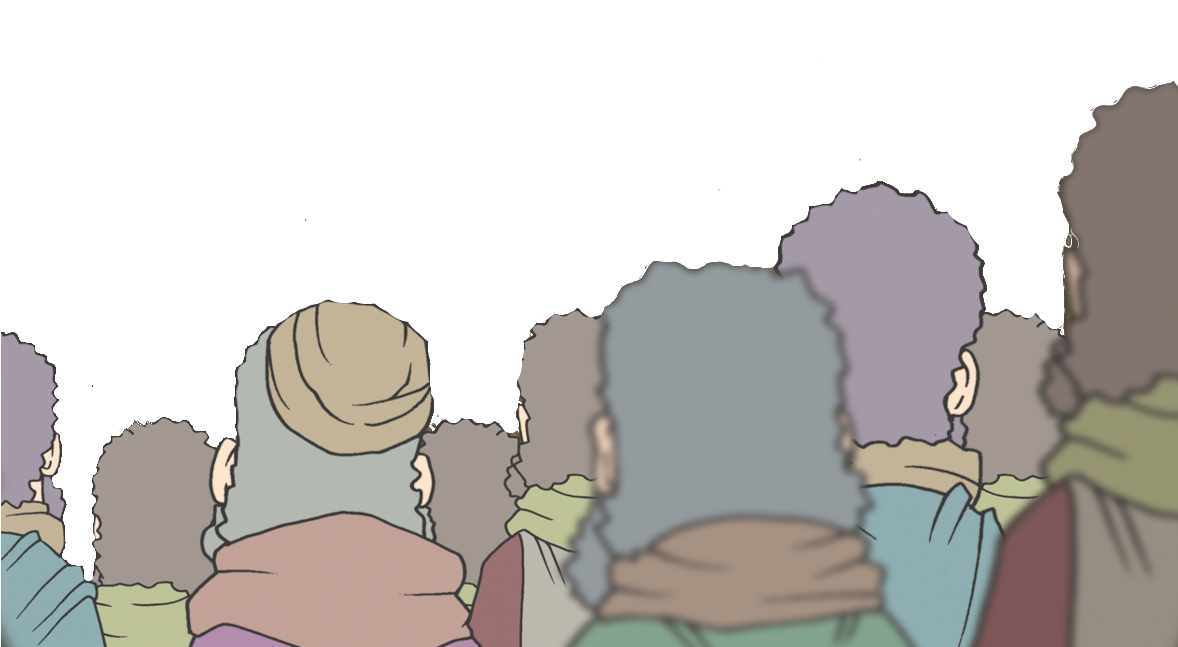 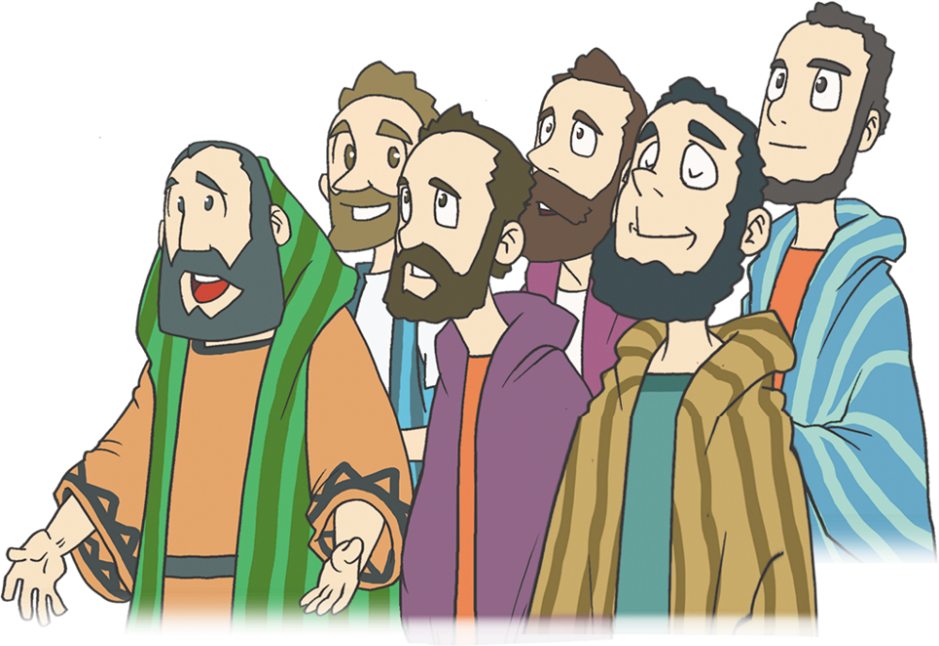 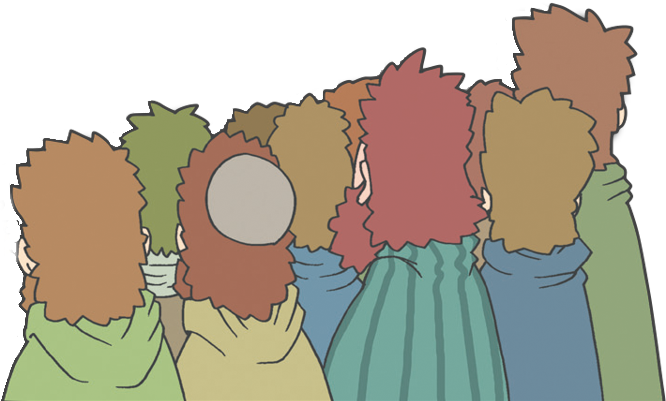 1) でし 3,000にんが　おこりました
3. ふくいんに　よって　こたえを　うける　
でしたちが　おこりました
ほんろん
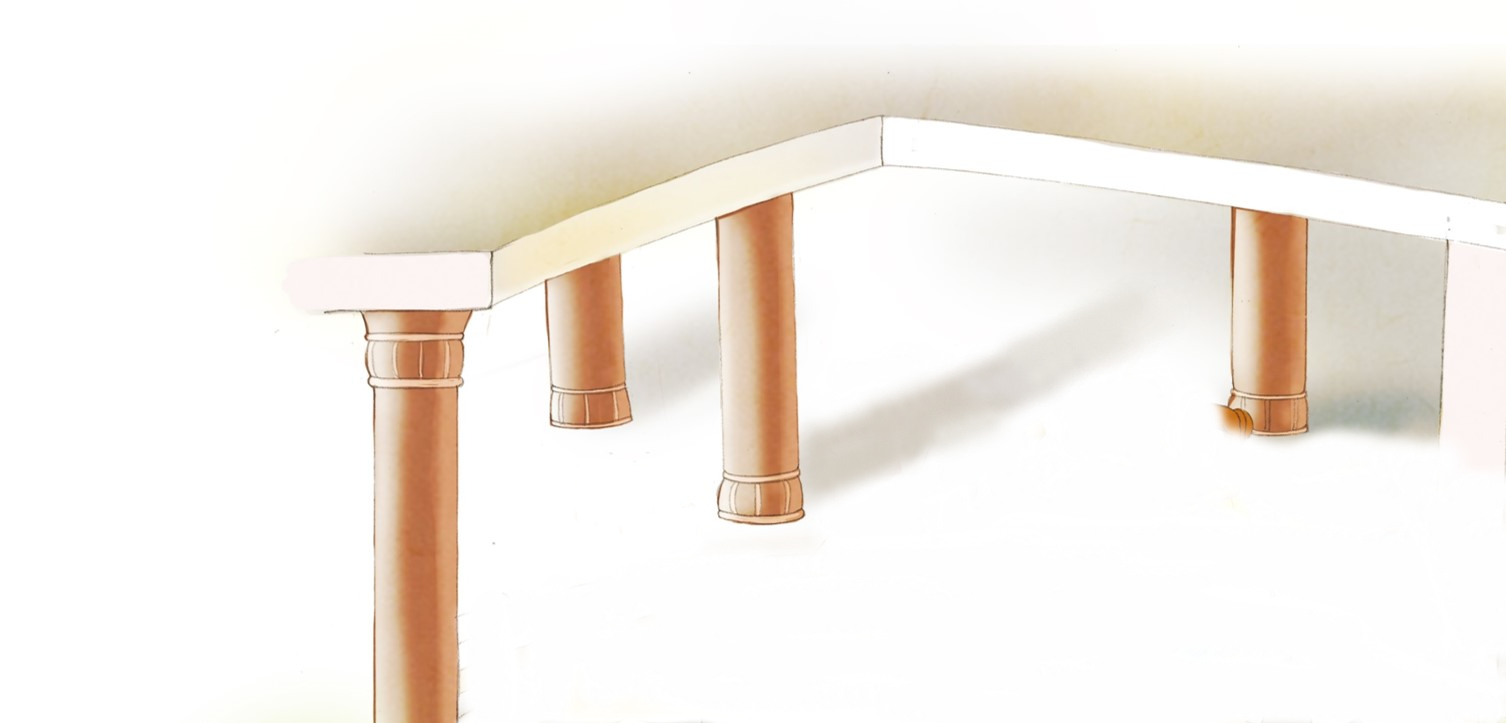 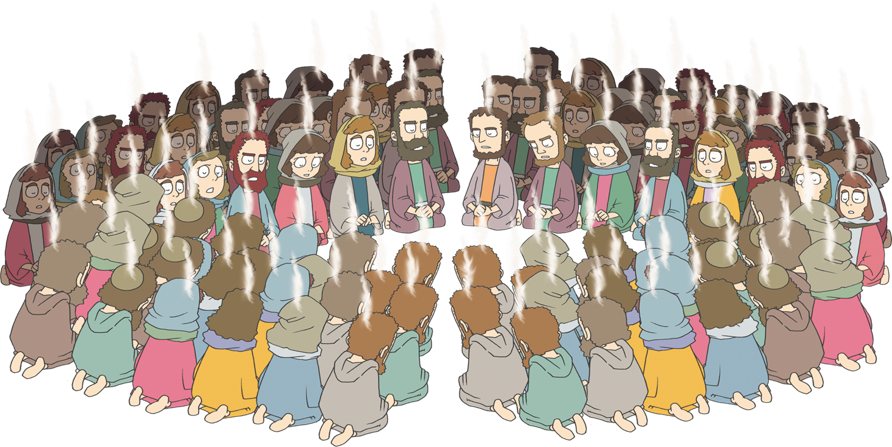 2) みことばを　にぎって　ひたすら　いのりに　
　　せんねんしました
3. ふくいんに　よって　こたえを　うける　
でしたちが　おこりました
ほんろん
しと　パウロが　
こられた! 
みんな　あつまれ～
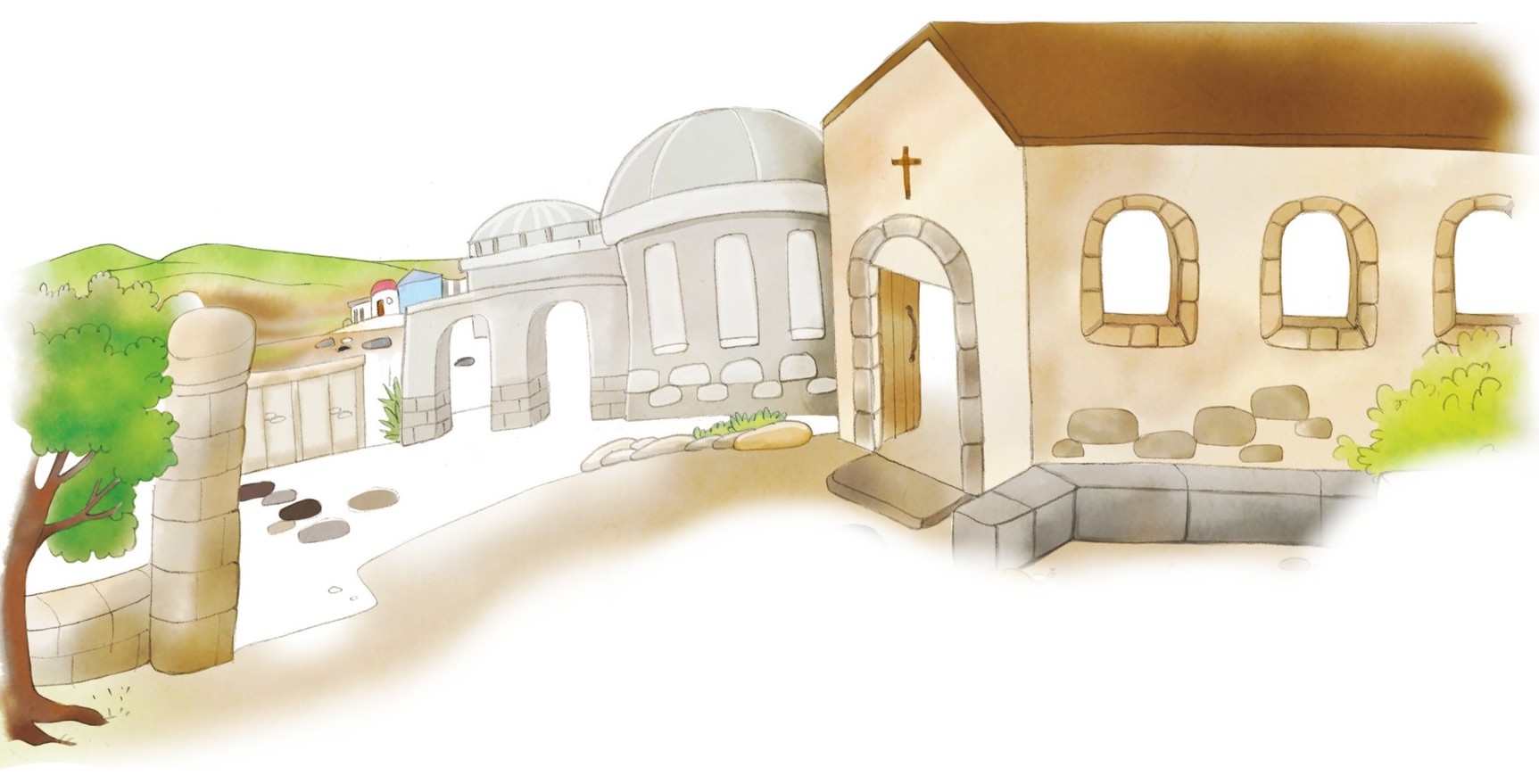 パウロ
せんせい!
こちらへ
どうぞ
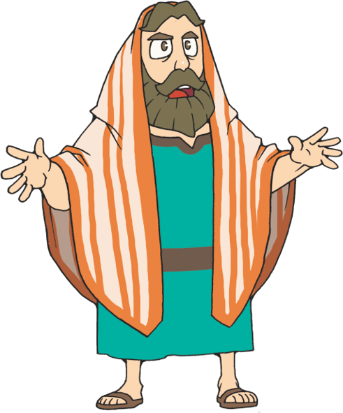 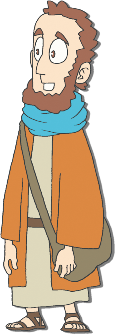 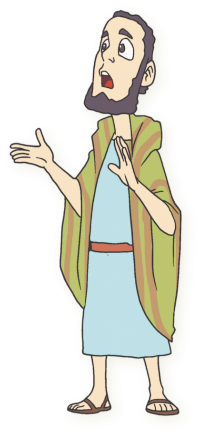 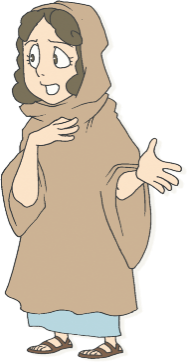 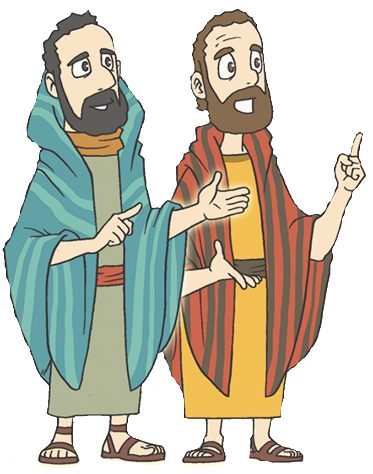 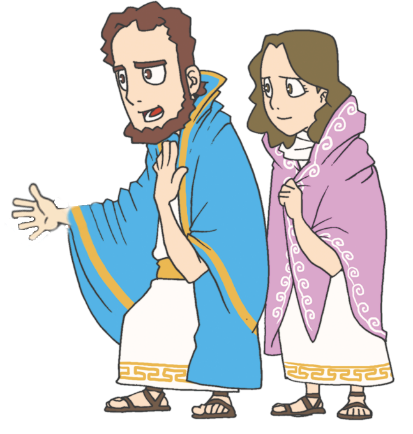 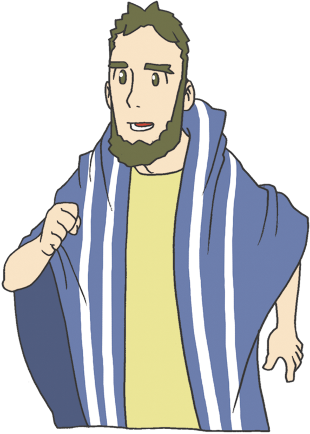 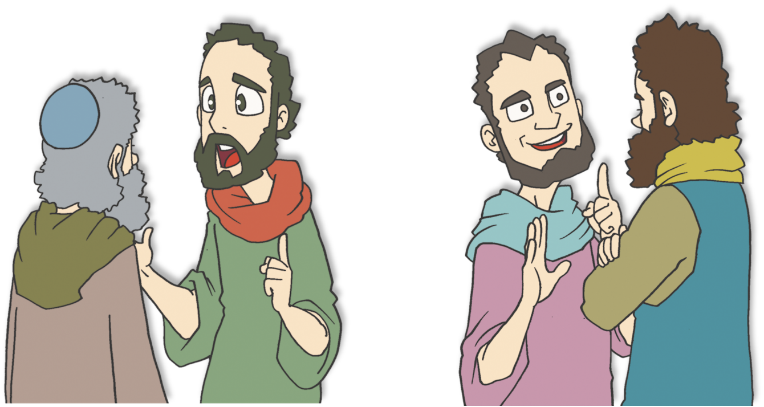 3) まいにち　しんでんに　あつまって　せんねん　しました
みざか = みざの　しゅくふくを　あじわう　
いのり 24
けつろん
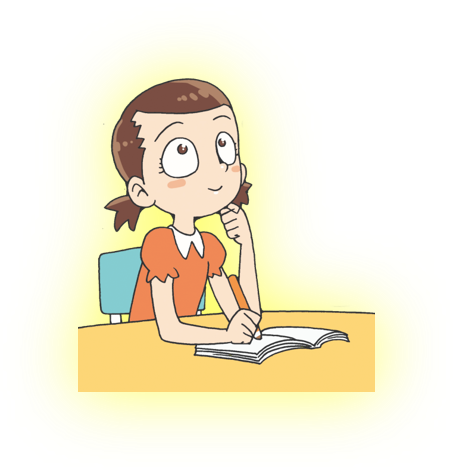 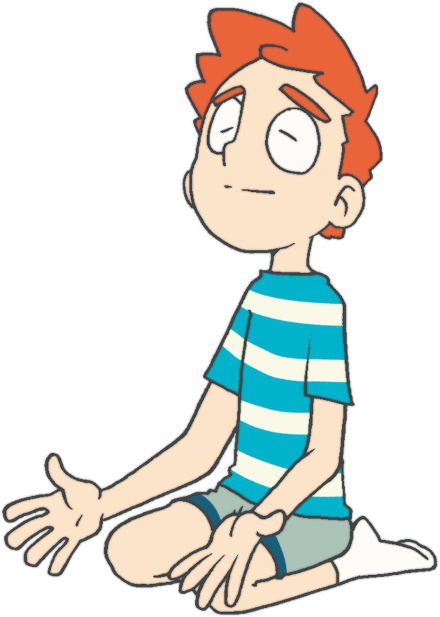 みことばと　いのりの
　なかで　みらいを　
みる　こくいん
3. 9. 3 – こくいん
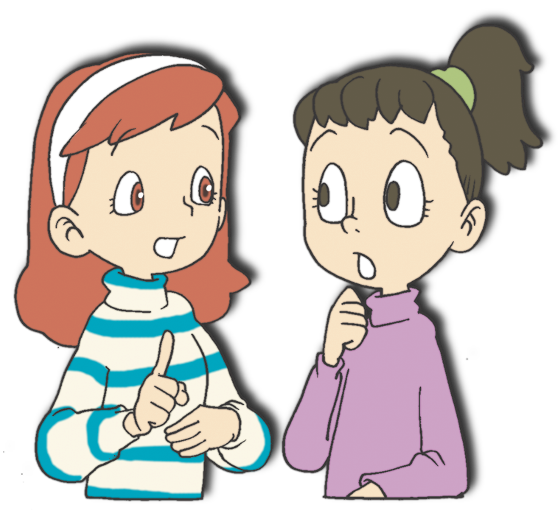 1. 3. 8 – こくいん
を
し
て
こく　いん　し　よう
フォーラム
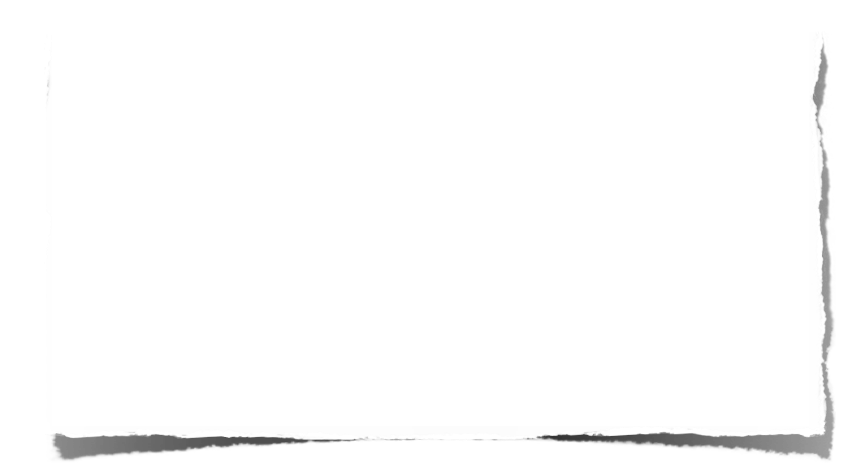 みことば-　みことばの　じょうじゅと　いのりの　
こたえの　なかに　いた　でしたちは　みらいを　
あらかじめ　みて、あらかじめ　せいふくしました
いのり　ｰ　みことばを　かんがえて　いのりぶんを
かいてみよう
じっせん　–　みざに　しゅうちゅうする　いのりの　
おくぎを　みつけて　あじわって　れいてき　うつわを
　そなえよう